42-3
This work is licensed under a Creative Commons Attribution-ShareAlike 4.0 International License.
Please add this statement to all the videos you create.
English Bible quotes are from the World English Bible US, which is in the public domain.
[Speaker Notes: Ch
42 Temple Merchants
1. Temple Merchants - Matt 21:12-17; Mark 11:15-19; Luke 19:45-48 (Left Top)
2. Paying Taxes - Matt 22:15-22; Mark 12:13-17; Luke 20:20-26 (Right Top)
3. The Widow’s Mite - Mark 12:41-44; Luke 21:1-4 (Right Top)
4. Fig Tree - Matt 21:18-22; Mark 11:12-14, 20-26; (John 15:1-17) (Right Center)
5. Judas agrees to betray Jesus – Matt 26:14-16; Luke 21:37-22:6 (Right Bottom)
6. The last Supper – Luke 22:7-27; John 13:1-17:26; Luke 22:31-39 (Left Bottom)]
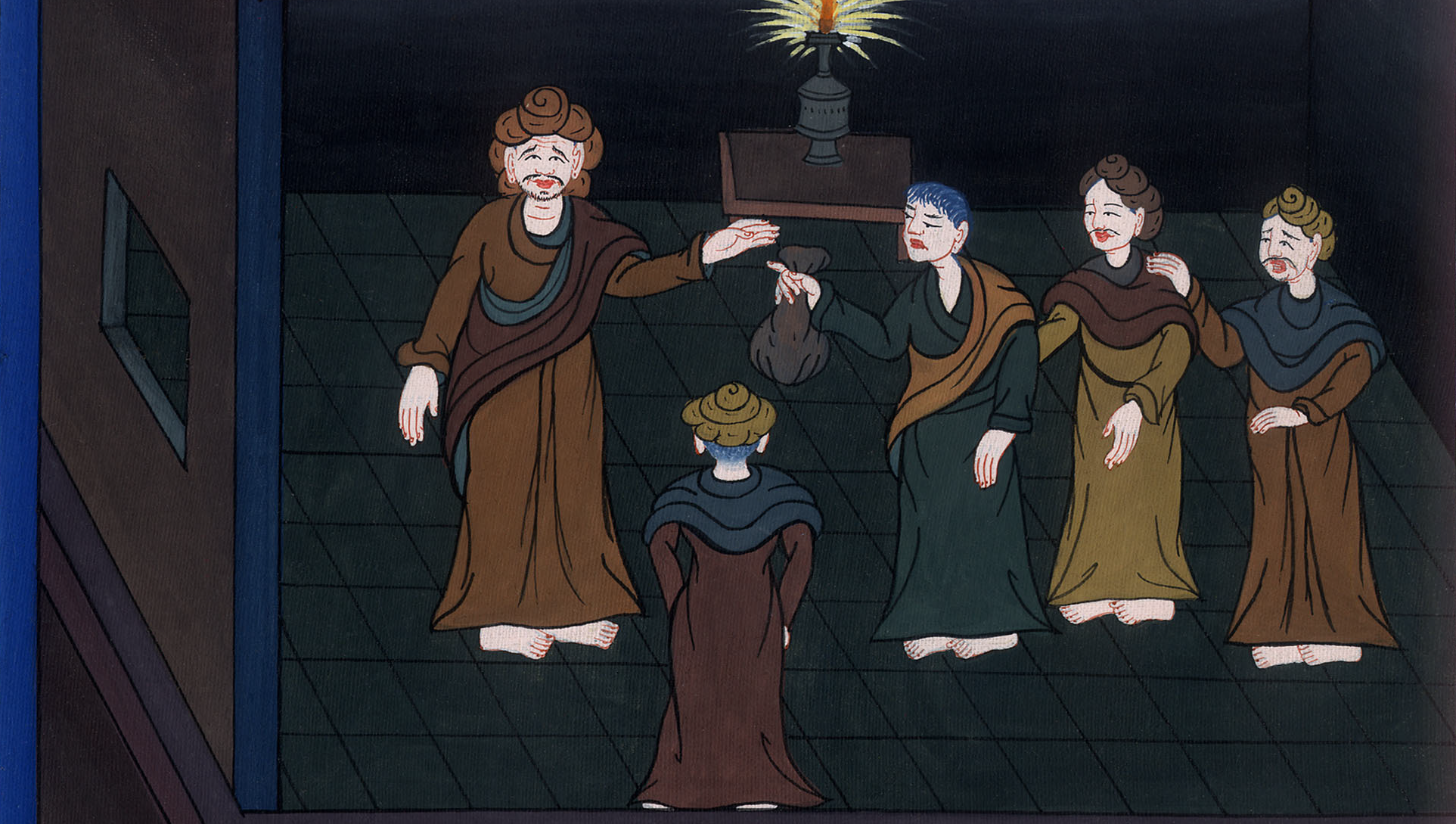 Judas agrees to betray Jesus – 
Matthew 26:14-16; Luke 21:37-22:6
Judas agrees to betray Jesus – Matt 26:14-16; Luke 21:37-22:6
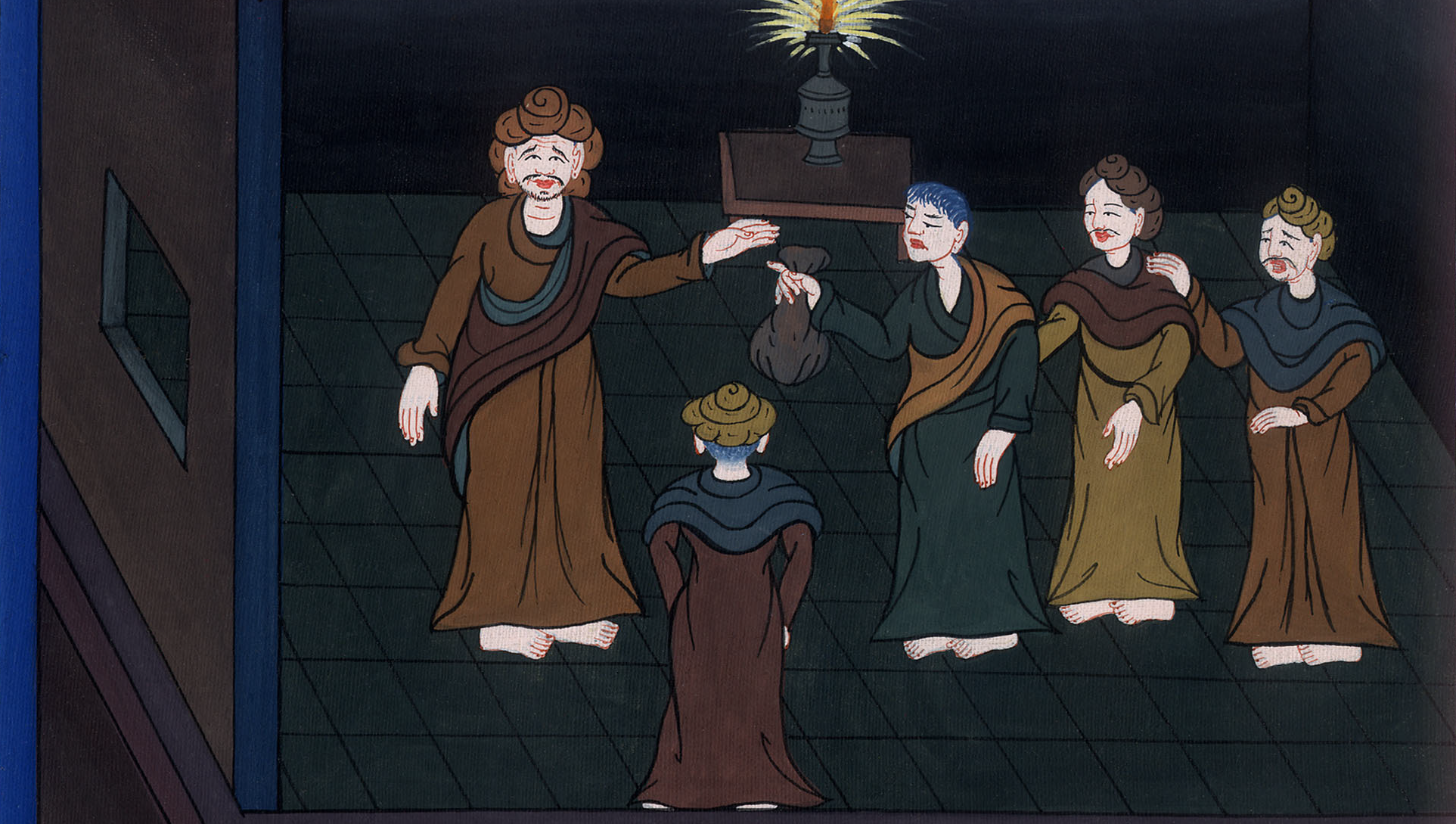 Judas agrees to betray Jesus – 
Matthew 26:14-16; Luke 21:37-22:6
luke 2137Every day Jesus was teaching in the temple, and every night he would go out and spend the night on the mountain that is called Olivet.
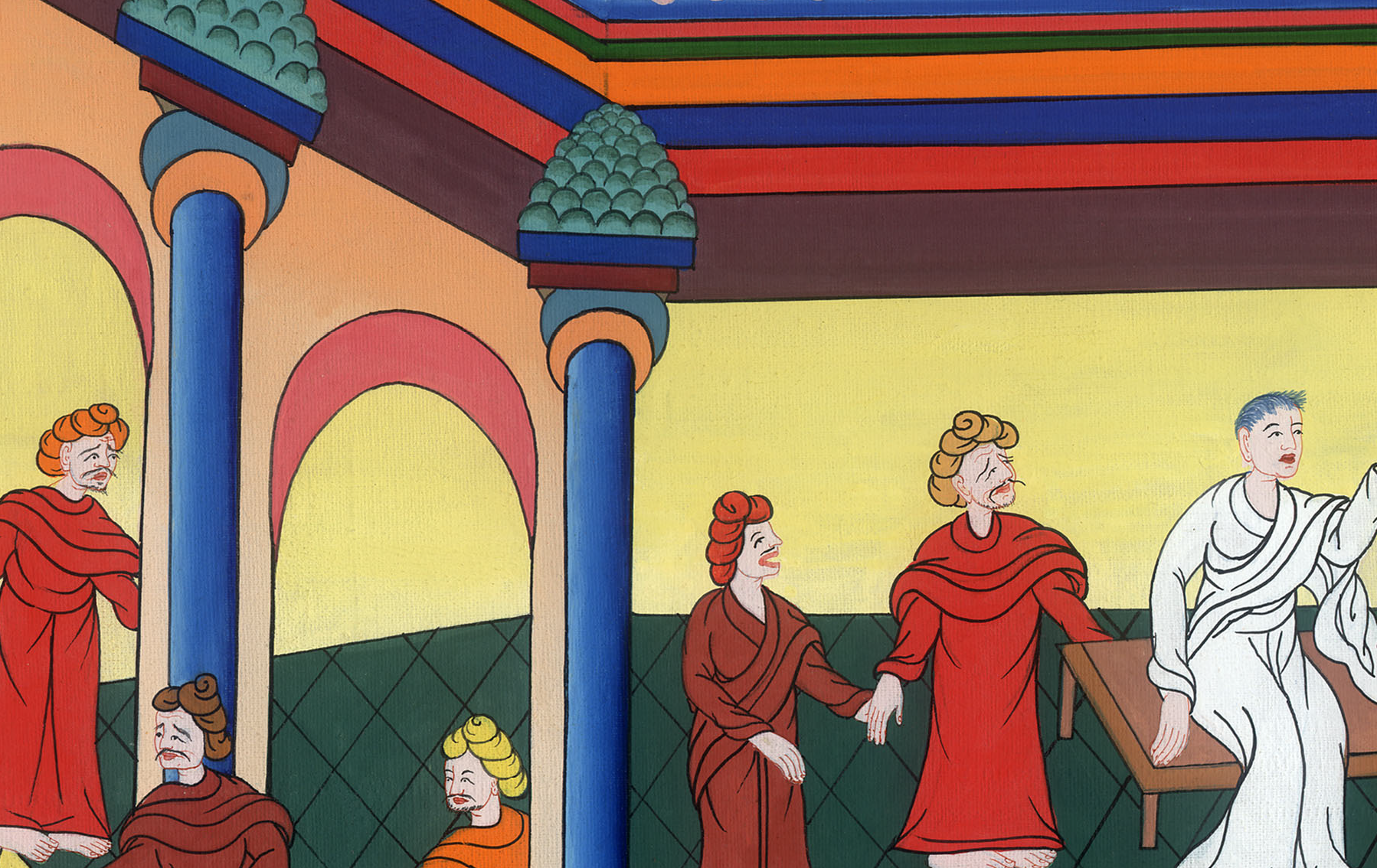 Luke 21:37
38All the people came early in the morning to him in the temple to hear him.
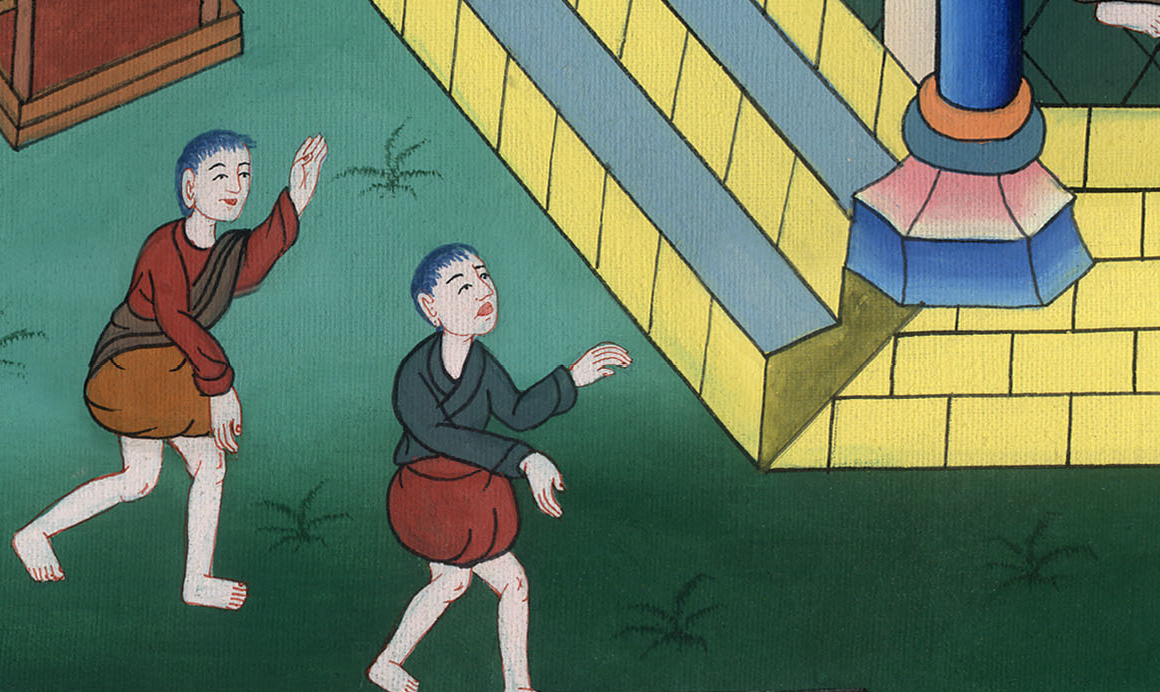 Luke 21:38
1Now the feast of unleavened bread, which is called the Passover, was approaching.
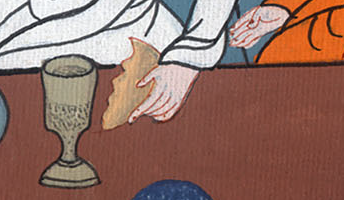 Luke 22:1
2The chief priests and the scribes sought how they might put him to death, for they feared the people.
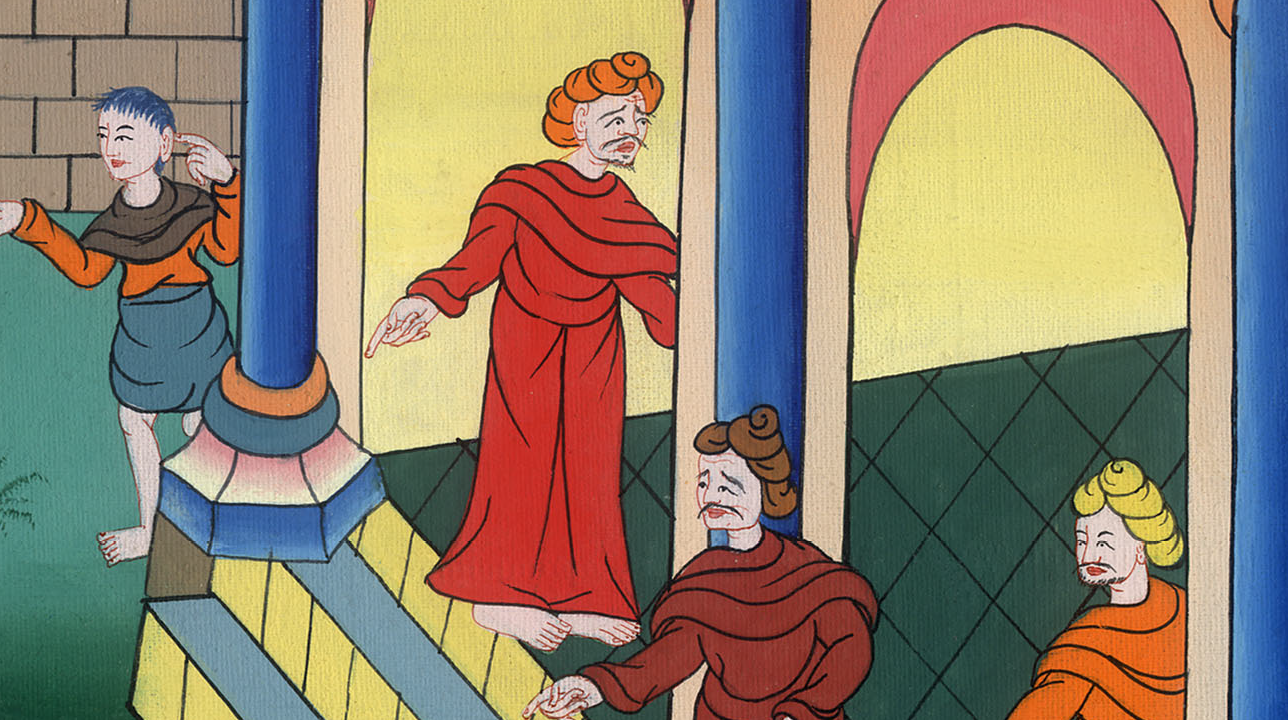 Luke 22:2
3Satan entered into Judas, who was also called Iscariot, who was counted with the twelve.
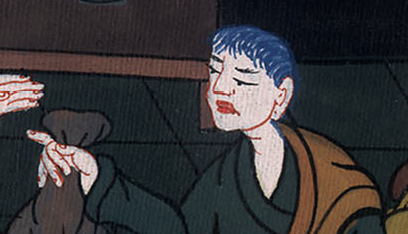 Luke 22:3
4He went away and talked with the chief priests and captains about how he might deliver him to them.
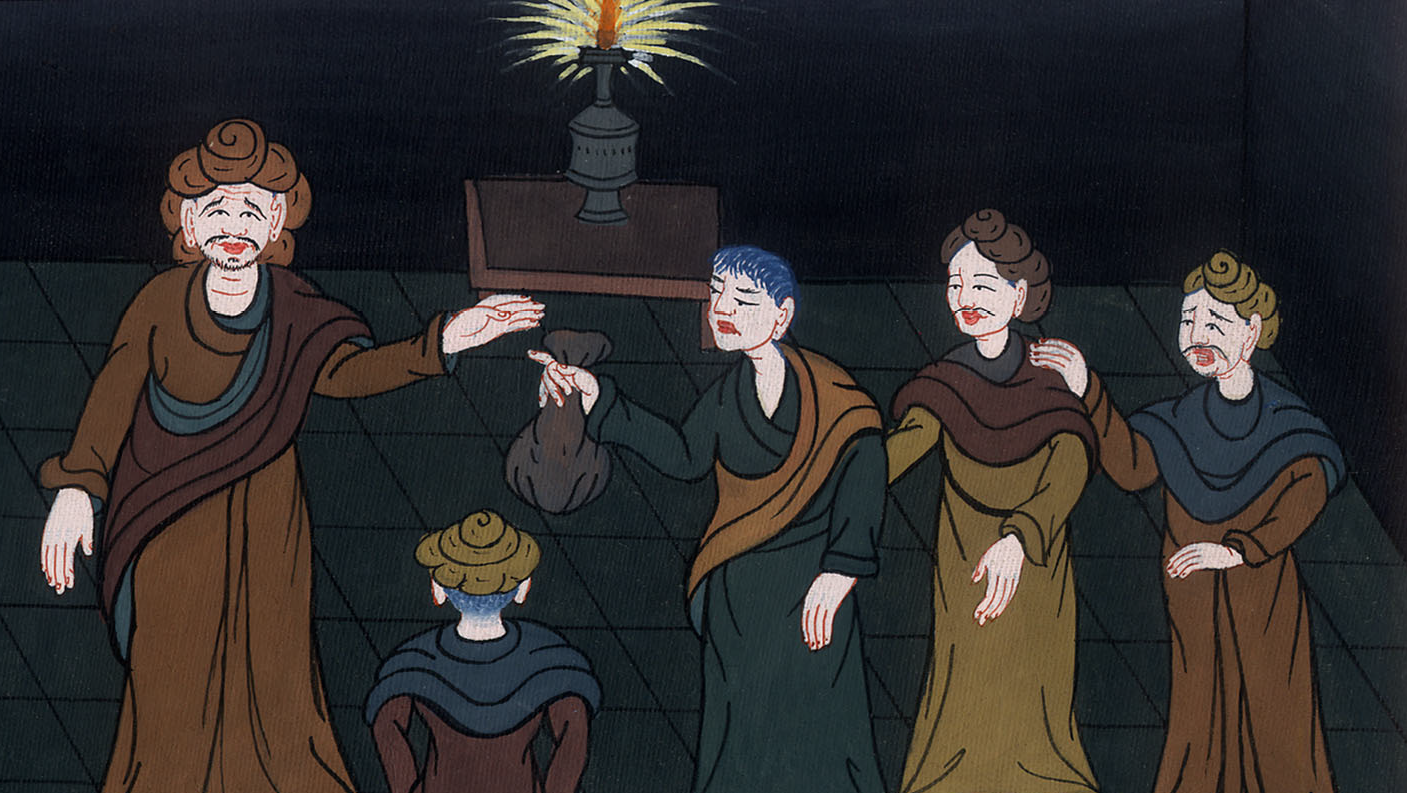 Luke 22:4
Matt 15and said, “What are you willing to give me if I deliver him to you?” So they weighed out for him thirty pieces of silver.
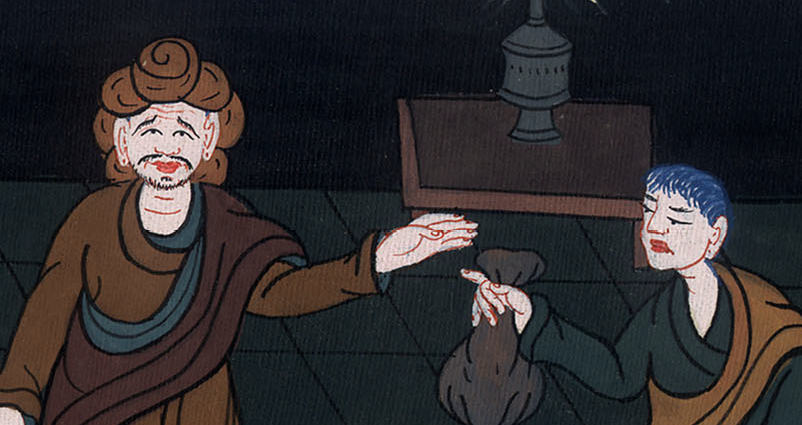 Matthew 26:15
Luke 22:6He consented and sought an opportunity to deliver him to them in the absence of the multitude.
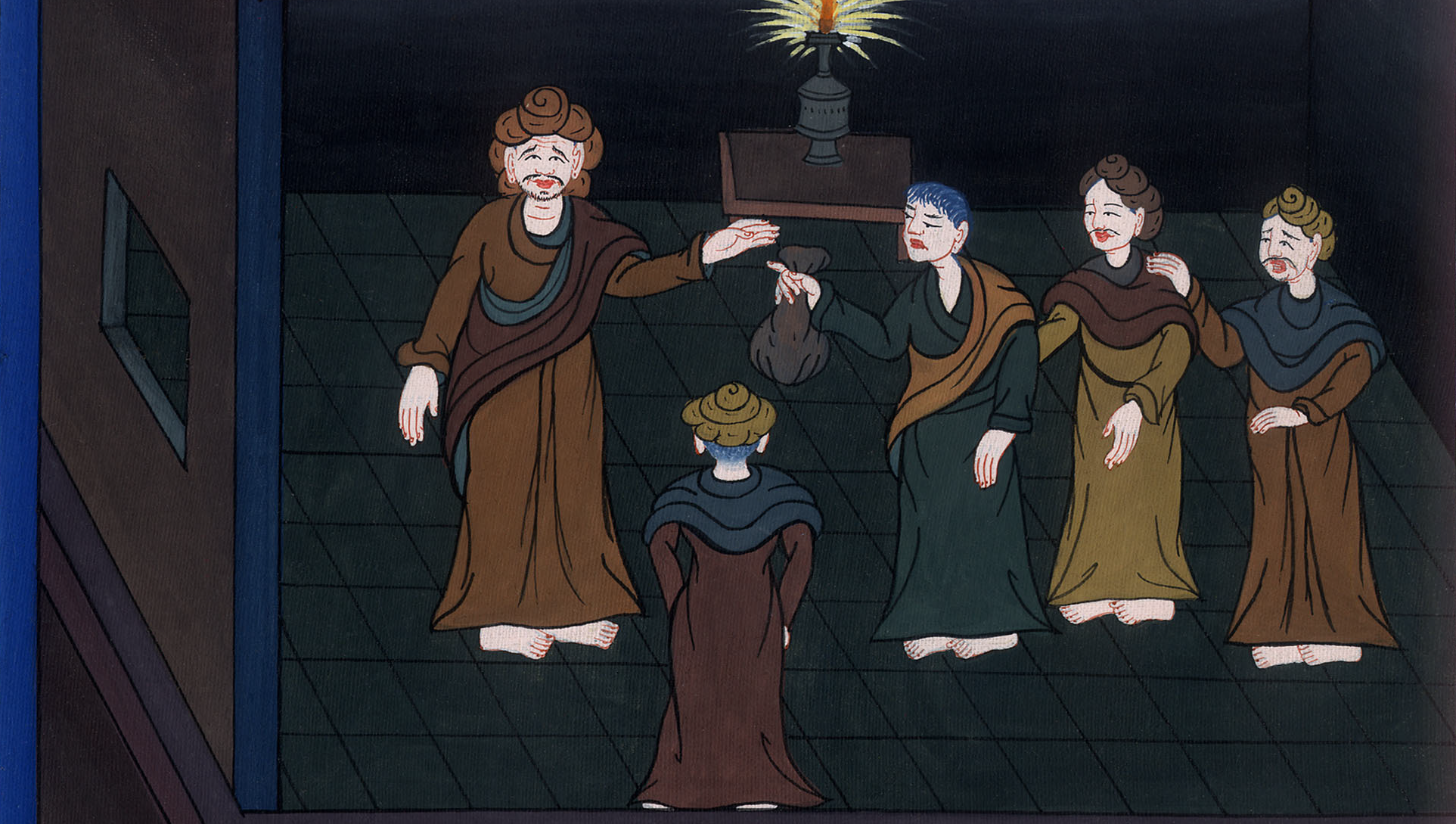 Luke 22:6